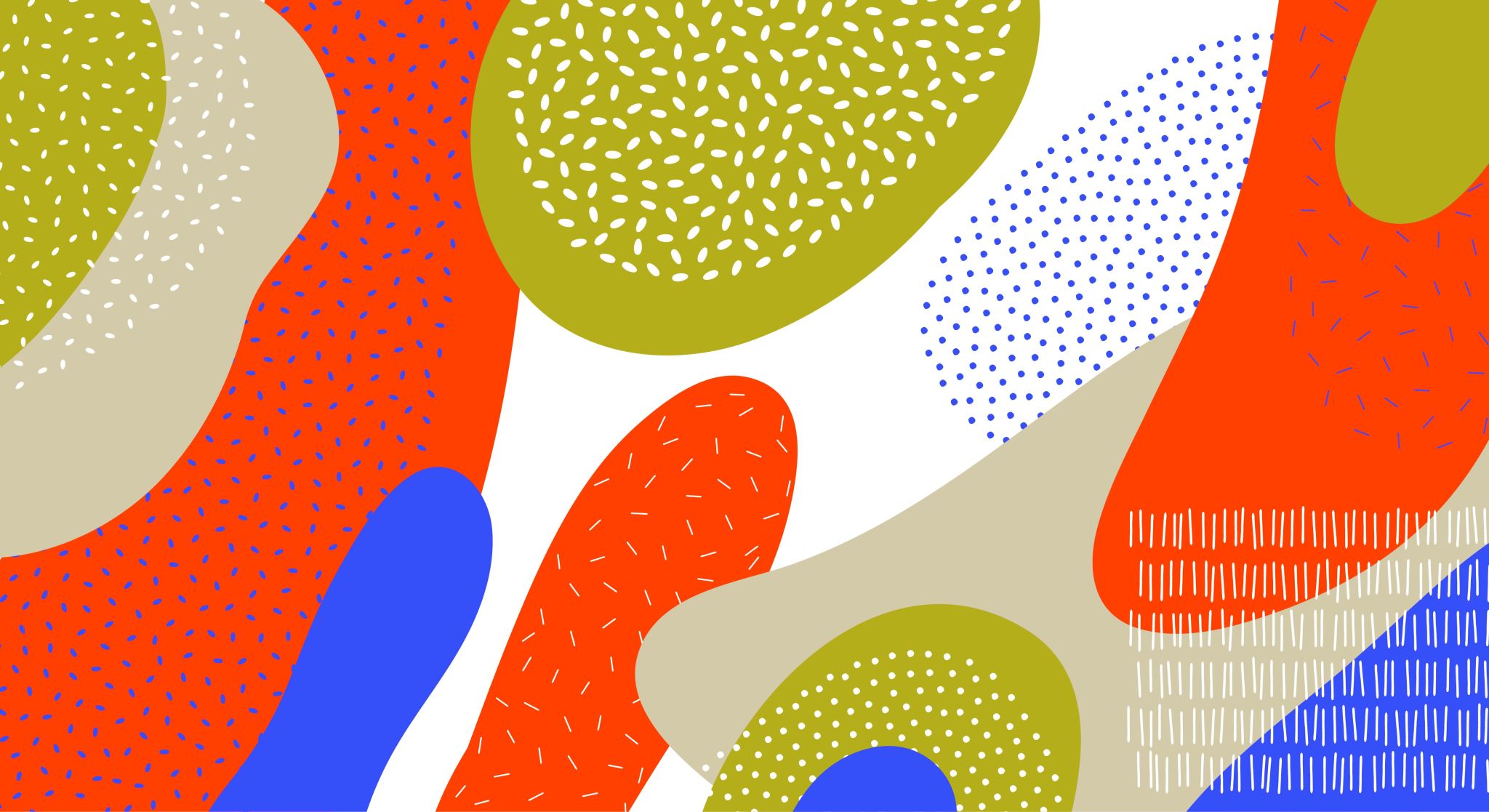 Οι αναπαραστάσεις του/της ανεκτού/ής Άλλου/ης ως πολιτική διαχείρισης της ετερότηταςΜαρία Λυμπέρη & Ράνια Καραχάλιου
Π.Μ.Σ: «Γλωσσολογία: Γλώσσα και Επικοινωνία»
Εφαρμοσμένη Γλωσσολογία: Μεταναστευτικές ταυτότητες και κριτική γλωσσική εκπαίδευση
Ισμήνη Ζγολόμπη (1068362)
Διδάσκων: Καθ. κ. Α. Αρχάκης
Δομή Παρουσίασης
Εισαγωγή
Στόχος
Θεωρητικό Πλαίσιο (Θεσμικός ρατσισμός & ενοχή και λόγοι και αναπαραστάσεις)
Δεδομένα
Εργαλεία ανάλυσης (van Leeuwen & θεωρία έγκλησης και απόρριψης/αποβολής)
Ανάλυση
Συζήτηση και συμπεράσματα
Εισαγωγή
Μετακινήσεις πληθυσμών προς την Ευρώπη τις τελευταίες δεκαετίες: Διαμόρφωση ποικίλων στάσεων προς αυτούς
Παράλληλη συνύπαρξη εθνικισμού και δράσεων αλληλεγγύης ΕΠΕΙΔΗ:
Μετά τον Β΄Π.Π.: Κατοχύρωση ανθρώπινων δικαιωμάτων: ανθρωπιστικές αξίες και αποκήρυξη ρητά ρατσιστικών λόγων
ΟΜΩΣ: Η ομοιογένεια αποτελεί βασικό στόχο των δυτικών κοινωνιών
ΑΡΑ: Η ετερότητα εκλαμβάνεται ως απειλή και αφορμή για διακίνηση λόγων φόβου και ανησυχίας ως προς την συνεκτικότητα των κοινωνιών
Εισαγωγή
Διαμεσολαβητική λειτουργία ρατσισμού: Επίτευξη της εθνικής συνοχής (Lentin 2004)
Λειτουργεί: καταπιεστικά προς τις απειλητικές ως προς την εθνική ομοιογένεια ομάδες α) μέσω του αποκλεισμού τους από τα γεωγραφικά σύνορα β) μέσω της αφομοίωσής τους στα κυρίαρχα πρότυπα (Lentin 2004· Balibar 2017· Αρχάκης 2020)
Υπό το «ανθρωπιστικό» πρίσμα της εποχής, τα δυτικά κράτη καλούνται να ανασυγκροτήσουν τους τρόπους επιτέλεσης του ρατσισμού (να συνδυάζουν τον ανθρωπισμό με τη διαχείριση της απειλητικής ετερότητας) (Balibar 2009, 2017)
Εισαγωγή
Προσαρμοσμένος ρατσισμός: α) Νέος ρατσισμός (new racism· Barker 1979, 1981) β) ρατσισμός χωρίς φυλές (racism without races) ή πολιτισμικός ρατσισμός (cultural racism· Balibar 1991, 2005· Baber 2010) γ) ρευστός ρατσισμός
Έμφαση όχι στις βιολογικές διαφορές πλέον, αλλά στις πολιτισμικές με στόχο όχι τόσο τον αποκλεισμό της ετερότητας όσο την αφομοίωσή της 
Ρευστός ρατσισμός (Weaver 2011: 252): Δρα καλυμμένα, μπορεί να κρύψει τον χαρακτήρα του, είναι αμφίσημος και εν τέλει κατοχυρώνει τις ιδέες του ως κοινή λογική (Omi & Winant 1986· van Dijk 1992)
Στόχος
Να δούμε αν και σε τι βαθμό: Αντιρατσιστικά(?) κείμενα φορέων (Μετάδραση, Ίδρυμα Μποδοσάκη) που υποστηρίζουν τους/τις μετανάστες/τριες εν τέλει ενισχύουν ή ανασυγκροτούν ρατσιστικούς λόγους
Έρευνα που εντάσσεται στην Κριτική Ανάλυση Λόγου που στοχεύει στην αποκάλυψη κοινωνικών ανισοτήτων μέσω γλωσσικών πρακτικών (Fairclough 1995)
ΚΑΛ: Σχέση μικρο-επιπέδου (γλωσσικών επιλογών) με το μακρο-επίπεδο (κυρίαρχοι λόγοι) (van Dijk 2008· Αρχάκης 2020)
Θεωρητική πλαισίωση: α) θεσμικός/συστημικός ρατσισμός με εστίαση στην απειλή και την ανοχή β) έννοια αναπαράστασης
Θεωρητικό πλαίσιο
Ο ρατσισμός (θεσμικός/συστημικός):
Ο ρατσισμός (θεσμικός/συστημικός):
Ελέγχει τη συστηματική διαμόρφωση της (μη) δράσης των ομάδων όσο καλυμμένος κι αν είναι (Bonilla-Silva 1997: 467, Fanon 1967· Foucault 2003)
Είναι θεσμικό φαινόμενο βασιζόμενο σε συστήματα στα οποία κάποιες ομάδες ελέγχουν και καταπιέζουν κάποιες άλλες
Έχει να κάνει με ζητήματα εξουσίας
Bonilla-Silva (1997: 469): Υπάρχουν ρατσιστικά συστήματα που πραγματώνονται με 2 πολιτικές πράξεις: α) επινόηση ρατσιστικών κατηγοριών β) κατηγοριοποίηση των ατόμων σε ιεραρχικές ομάδες
Ιεραρχικές ομάδες και ανοχή
Ιεραρχικές ομάδες: α) ανώτερες = «κανονικές» β) κατώτερες = «αποκλίνουσες» = απειλές για τις ανώτερες
Η ανωτερότητα και κατωτερότητα έχει να κάνει με τις ευκαιρίες, τα προνόμια και τους πόρους και όχι με κάποιο φυλετικό χαρακτηριστικό
ΕΤΣΙ: η κατώτερη ομάδα παρουσιάζεται ως ξένη και απειλή για τις εθνικές, πολιτισμικές, γλωσσικές ταυτότητες και δημοκρατικές αξίες (Gale 2004: 323)
Με τις στάσεις αυτές αλλά παράλληλα την νομική απαγόρευση για ρητά ρατσιστικούς λόγους, αναδύεται η έννοια της ανοχής, ως ένας πιο έμμεσος τρόπος διαχείρισης της απειλητικής ετερότητας
Ανοχή
Η ανοχή βοηθά τα συστήματα εξουσίας ανακυκλώνοντας τον ρατσισμό για τις κατώτερες ομάδες
Η ανοχή ΕΠΑΝΑΠΕΡΙΘΩΡΙΟΠΟΙΕΙ τις κατώτερες ομάδες αφού: σε πρώτη φάση η ανοχή μίας ομάδας σημαίνει την κατάλυση της περιθωριοποίησης, αλλά ταυτόχρονα η ανοχή αυτή καθαυτή θέτει την περιθωριοποίηση σε λειτουργία ξανά, σε νέα βάση
Η ανοχή αποτελεί δείγμα (ρευστού) ρατσισμού γιατί εξαρχής εκχωρείται προς κάτι «ξένο»
Πρακτικές Ανοχής
Ενταξιακός αποκλεισμός (inclusive exclusion· Balibar 2017: 34)

Φιλοξενία (hospitality· Derrida & Durfoumantelle 2000)

Μεταστρεψιμότητα ετερότητας (Παπαταξιάρχης 2014)
Ενταξιακός αποκλεισμός (Balibar 2017)
Τα όρια του αποκλεισμού είναι πλέον συμβολικά και όχι γεωγραφικά
Δεν γίνεται λόγος για γεωγραφικό εκτοπισμό ομάδων, αλλά για εκτοπισμό από τα όρια της πλειονοτικής – εθνικής ομάδας
Στον ενταξιακό αποκλεισμό συγκροτείται μία συστηματική και ορατή ετερότητα μεταξύ των ομάδων 
Στόχος: Ευκολότερη διαχείριση κατώτερων ομάδων και ως εκ τούτου λιγότερη απειλή από αυτές και ευκολότερη ανοχή τους
Φιλοξενία: (Derrida & Durfoumantelle 2000)
Συστηματική συσχέτιση με εξουσία αφού επιβεβαιώνει την υπεροχή του/της οικοδεσπότη/ποινας (της πλειονοτικής/«ανώτερης» ομάδας)
Οριοθέτηση του χώρου της φιλοξενίας σε Εσωτερικό και Εξωτερικό/Άλλο και διατήρηση εξουσίας του Εσωτερικού πάνω στο Άλλο
Στόχος: Ευκολότερη διαχείριση κατώτερων και «φιλοξενούμενων» ομάδων και ως εκ τούτου λιγότερη απειλή από αυτές και ευκολότερη ανοχή τους
Ετερότητα: (Παπαταξιάρχης 2014)
Τα δυτικά κράτη που στοχεύουν στη μονοπολιτισμικότητα και μονογλωσσία, δεν ανέχονται την ετερότητα που θεωρείται μη αφομοιώσιμη
Ανοχή στις μεταναστευτικές ομάδες μόνο με την προϋπόθεση της μεταστρεψιμότητας των ταυτοτήτων τους και της κατάργησης της ετερότητάς τους
Η ελάχιστη παρουσίαση των μεταναστευτικών ομάδων μέσα στις πλειονοτικές και η «προθυμία» τους για αφομοίωση των εθνικών προτύπων έχει ως στόχο να τις αναδείξει μεταστρέψιμες και ως εκ τούτου λιγότερο απειλητικές και ευκολότερα ανεκτές
Λόγοι και αναπαραστάσεις
Εξέταση τρόπων έκφρασης της ανοχής μέσα από τους λόγους και τις αναπαραστάσεις
Λόγοι: Σύνολα ιδεολογικών εκφορών για ένα συγκεκριμένο θέμα σε συγκεκριμένη χρονική στιγμή (Hall 1992)
Οι λόγοι χρησιμοποιούνται ως πρακτικές, δίνοντας δύναμη στην εξουσία και παράγοντας γνώση
Αναπαραστάσεις: Συστατικά των λόγων που δεν απεικονίζουν τον κόσμο αλλά λειτουργούν πάνω του και τον δημιουργούν 
Διαστάσεις αναπαραστάσεων: α) σχηματισμός ορατότητας των ομάδων β) απόρριψη/αποβολή συγκεκριμένων χαρακτηριστικών μιας ομάδας
Έγκληση>Ορατότητα
Διεύρυνση έγκλησης: Ορατότητα: Οι αναπαραστάσεις βάζουν τα όρια της ορατότητας των ομάδων (όρια αναγνώρισης, ανέλιξης και επιτέλεσής τους) (Butler 1997)
Οι αναπαραστάσεις δεν παρουσιάζουν την πραγματικότητα ως έχει, αλλά τη δημιουργούν. Αποτελούν εντολές για τα υποκείμενα
Η ορατότητα διάφορων ομάδων πηγάζει από αναπαραστάσεις τρίτων με συνήθως απαξιωτικό χαρακτήρα. Στις αναπαραστάσεις αυτές όμως ανταπεξέρχονται οι ομάδες για την απόκτηση έστω κάποιου χαμηλού κύρους
Απόρριψη/Αποβολή (πτυχών ομάδας)
Απόρριψη/αποβολή: αποκλεισμός λόγω αποστροφής και απέχθειας. Αντανακλαστική αντίδραση σε απειλητικό ερέθισμα (π.χ. ετερότητα ομάδων) (Kristeva 1982)
Η απόρριψη/αποβολή εκφράζεται μέσα από τους λόγους. Οτιδήποτε δεν υπάρχει στο πλαίσιο των κυρίαρχων λόγων αποτελεί κάτι ξένο που πρέπει να αποβληθεί, αφού είναι μη βιώσιμο
Οι αναπαραστάσεις είναι πρακτικές αποκλεισμού. Παράγουν τόσο το «κανονικό» όσο και το «αποκλίνον», ενώ το δεύτερο παράγεται χωρίς καν να αναφερθεί ρητά
Butler (1993α· 1993β): «τα άτομα και οι ομάδες που απουσιάζουν συστηματικά από τις αναπαραστάσεις ενός λόγου συγκροτούνται ως αντικείμενα αποκλεισμού, αποκήρυξης, αποστροφής ή απέχθειας»
Δεδομένα
Δεδομένα
Υλικό: 4 βίντεο αναρτημένα στο YouTube από τους φορείς «Μετάδραση» και «Ίδρυμα Μποδοσάκη»
Παρουσίαση δράσεων σχετικές με τη φιλοξενία (ανοχή;;;) ανήλικων μεταναστών/τριών σε δομές και οικογένειες και τη διδασκαλία ελληνικών (ανοχή με την προϋπόθεση της αφομοίωσης;;;)
Κείμενα με ρητή θετική στάση προς τους μεταναστευτικούς πληθυσμούς, άρα φαινομενικά αντιρατσιστικά
Εξέταση αν διακρίνονται ρατσιστικοί λόγοι ως προς την ανοχή της ετερότητας
Εργαλεία Ανάλυσης
van Leeuwen 2008
Πίνακας 1: Στρατηγικές αναπαράστασης των ατόμων/ομάδων (van Leeuwen 2008)
van Leeuwen 2008
Πίνακας 1.1: Στρατηγικές αναπαράστασης των ατόμων/ομάδων (van Leeuwen 2008)
van Leeuwen 2008
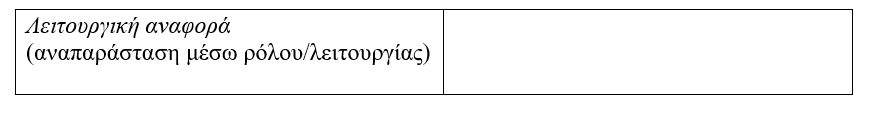 Πίνακας 2: Στρατηγικές αναπαράστασης των ατόμων/ομάδων ως σημαντικών/ασήμαντων (van Leeuwen 2008).
van Leeuwen 2008
Οι στρατηγικές αναπαράστασης των ομάδων ως σημαντικών τις αναδεικνύουν ως κυρίαρχες

Οι στρατηγικές αναπαράστασης των ομάδων ως μη σημαντικών μειώνουν το κοινωνικό τους κύρος 

Στρατηγικές ανάδειξης vs Στρατηγικές ελαχιστοποίησης
Πορεία Ανάλυσης
Πορεία ανάλυσης
Ως προς το μικρο-επίπεδο: συνδυασμός εργαλείου van Leeuwen και θεωρίας έγκλησης (ορατότητας) και απόρριψης/αποβολής

Ως προς το μακρο-επίπεδο: σύνδεση ευρημάτων μικροανάλυσης και κυρίαρχων λόγων (ρατσιστικών)
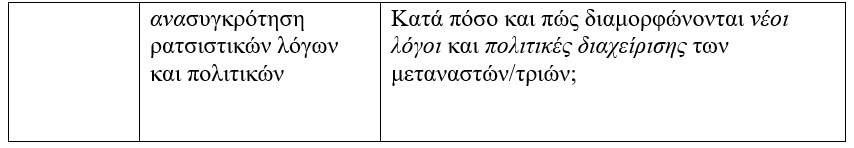 Πίνακας 3: Πορεία ανάλυσης
Ανάλυση
Περιπτώσεις υπό όρους ανεκτής ετερότητας
3 περιπτώσεις: 
Περίπτωση ενταξιακού αποκλεισμού

Περίπτωση φιλοξενίας

Περίπτωση του/της ασήμαντου/ης Άλλου/ης
1) Περίπτωση ενταξιακού αποκλεισμού
Δεδομένα με 2 ξεχωριστές ομάδες ανθρώπων: α) πλειονοτικοί/ες β) μετανάστες/τριες
(1) ((προφορικός λόγος)) ((αναπαριστώμενος πλειονοτικός)) 
Καθημερινά βρισκόμαστε δίπλα στα παιδιά πρόσφυγες και μετανάστες. 
Πηγή/φορέας: Μετάδραση, Βίντεο 1, 0:36-0:39
 (2) ((προφορικός λόγος)) ((αναπαριστώμενος πλειονοτικός)) 
Για μας, έχει σημασία τα παιδιά να λαμβάνουν όλα τα απαραίτητα εφόδια για την ενσωμάτωσή τους στην κοινωνία. 
Πηγή/φορέας: Ίδρυμα Μποδοσάκη, Βίντεο 4, 2:14-2:24
1) Περίπτωση ενταξιακού αποκλεισμού
Τα άτομα στα αποσπάσματα αναπαρίστανται μέσα από αφομοιωτικές αναφορές και έτσι δημιουργούν ομάδες
Την ομάδα του «Εμείς»: μέσω του α΄ πληθυντικού προσώπου
Καθημερινά βρισκόμαστε δίπλα στα παιδιά πρόσφυγες και μετανάστες 
Για μας, έχει σημασία τα παιδιά να λαμβάνουν όλα τα απαραίτητα εφόδια για την ενσωμάτωσή τους στην κοινωνία. 
Την ομάδα του «Αυτοί/ες»: μέσω του γ΄ πληθυντικού προσώπου
Καθημερινά βρισκόμαστε δίπλα στα παιδιά πρόσφυγες και μετανάστες
Για μας, έχει σημασία τα παιδιά να λαμβάνουν όλα τα απαραίτητα εφόδια για την ενσωμάτωσή τους στην κοινωνία
1) Περίπτωση ενταξιακού αποκλεισμού
Οι ομάδες που διαμορφώνονται στα αποσπάσματα αναπαρίστανται μόνο διακριτές η μία από την άλλη και ποτέ μαζί
Μικρο-επίπεδο ανάλυσης: 
Θεωρία έγκλησης: Η διαρκής διάκριση των ομάδων δημιουργεί: α) την ορατή πλειονοτική ομάδα του «Εμείς» β) την ορατή ομάδα μεταναστών/τριων ως «Αυτοί/ες»
Θεωρία απόρριψης/αποβολής: Λόγω της απουσίας μικτής αναπαράστασης των ομάδων θεωρείται ότι η πιθανή μίξη θεωρείται απειλή και για αυτό απορρίπτεται και αποβάλλεται
Μακρο-επίπεδο ανάλυσης:
Ο αλληλοαποκλεισμός των ομάδων που αναπαρίσταται, δημιουργεί μία υπό όρους ανεκτή ετερότητα. Στιγματισμός μεταναστευτικής ομάδας από τη μη μικτή αναπαράσταση με τους πλειονοτικούς ως «Άλλους/ες» ως προς την εθνική πλειονότητα μέσω του ενταξιακού αποκλεισμού
2) Περίπτωση της φιλοξενίας
Δεδομένα με διαρκή υπενθύμιση των όρων της φιλοξενίας ανάμεσα στις 2 ομάδες ανθρώπων καθώς και των ορίων δράσης τους
(3) ((προφορικός λόγος)) ((αναπαριστώμενος πλειονοτικός)) 
Η οικογένεια έχει φιλοξενήσει δύο προσφυγόπουλα. 
Πηγή/φορέας: Μετάδραση, Βίντεο 2, 0:41-0:44
(4) ((προφορικός λόγος)) ((αναπαριστώμενος πλειονοτικός)) 
Είμαστε έτοιμοι να φιλοξενήσουμε δεκαέξι παιδιά.
Πηγή/φορέας: Ίδρυμα Μποδοσάκη, Βίντεο 3, 1:27-1:29

(5) ((προφορικός λόγος)) ((αναπαριστώμενος πλειονοτικός)) 
Είχαμε τη δυνατότητα να οραματιστούμε και να υλοποιήσουμε ένα ξενώνα φιλοξενίας για τα ασυνόδευτα παιδιά πρόσφυγες.
Πηγή/φορέας: Ίδρυμα Μποδοσάκη, Βίντεο 3, 1:05-1:10
2) Περίπτωση της φιλοξενίας
Τα όρια δράσης των ομάδων έχουν ως εξής:
Α) Ομάδα πλειονοτικών ως οντοτήτων που δρουν:
Η οικογένεια έχει φιλοξενήσει δύο προσφυγόπουλα. 
Είμαστε έτοιμοι να φιλοξενήσουμε δεκαέξι παιδιά.
Είχαμε τη δυνατότητα να οραματιστούμε και να υλοποιήσουμε ένα ξενώνα φιλοξενίας για τα ασυνόδευτα παιδιά πρόσφυγες.
Β) Ομάδα μεταναστών/τριών ως παραληπτριών οντοτήτων:
Η οικογένεια έχει φιλοξενήσει δύο προσφυγόπουλα. 
Είμαστε έτοιμοι να φιλοξενήσουμε δεκαέξι παιδιά.
Είχαμε τη δυνατότητα να οραματιστούμε και να υλοποιήσουμε ένα ξενώνα φιλοξενίας για τα ασυνόδευτα παιδιά πρόσφυγες.
2) Περίπτωση της φιλοξενίας
Οι δύο ομάδες αναπαρίστανται μόνο με τη σχέση οικοδεσπότη/ποινας-φιλοξενούμενου/ης
Μικρο-επίπεδο ανάλυσης:
Θεωρία έγκλησης: Δόμηση συστήματος φιλοξενίας με προκαθορισμένους ρόλους. Πλειονοτική ομάδα ορατή ως οικοδέσποινα και μεταναστευτική ορατή ως φιλοξενούμενη
Θεωρία απόρριψης/αποβολής: Λόγω της απουσίας εναλλακτικής απόδοσης ρόλων, η επιλογή αυτή φαίνεται να θεωρείται απειλή και για αυτό το λόγο απορρίπτεται και αποβάλλεται
Μακρο-επίπεδο ανάλυσης:
Διαμόρφωση λόγου σύμφωνα με τον οποίο η ανοχή και μη αναγνώριση ως απειλή του/της Άλλου/ης προϋποθέτει την υιοθέτηση από εκείνον/η του ρόλου του/της φιλοξενούμενου/ης και τη συμμόρφωσή του/της με τον ρόλο αυτό. Έτσι παρατηρείται ανασυγκρότηση των στερεοτυπικών ρατσιστικών λόγων μέσα από τον περιορισμό αυτό, δομώντας έναν πιο έμμεσο και αμφίσημο ρατσιστικό λόγο: πατερναλιστική φιλοξενία
ΑΡΑ: Ανοχή της μεταναστευτικής ομάδας με την προϋπόθεση της υιοθέτησης του ρόλου του/της παθητικού/ης φιλοξενούμενου/ης
3) Περίπτωση του/της ασήμαντου/η-σημαντικού/ής Άλλου/ης
Δεδομένα όπου από τις 2 ομάδες ανθρώπων: η πλειονοτική κυρίως αναπαρίσταται ως σημαντική μέσω στρατηγικών ανάδειξης και η μεταναστευτική ως ασήμαντη μέσω στρατηγικών ελαχιστοποίησης
Πλειονοτική ομάδα: Για αναπαράστασή της ως σημαντική: Χρήση συστηματικά ατομικών, ονομαστικών και λειτουργικών αναφορών
Πιο συγκεκριμένα:
(6) ((γραπτός λόγος)) 
ΙΑΣΟΝΑΣ ΠΟΔΗΜΑΤΑΣ Συντονιστής Ξενώνα
Πηγή/φορέας: Ίδρυμα Μποδοσάκη, Βίντεο 4, 1:14-1:17
3) Περίπτωση του/της ασήμαντου/η-σημαντικού/ής Άλλου/ης
Αναπαράσταση σημαντικού/ής πλειονοτικού/ής
Εδώ έχουμε ατομική και ονομαστική αναφορά πλειονοτικού: «ΙΑΣΟΝΑΣ ΠΟΔΗΜΑΤΑΣ»: έμφαση και σημαντικότητα ατόμου
Αναπαράστασή του και με λειτουργική αναφορά: «Συντονιστής Ξενώνα»: μεγαλύτερη έμφαση και κύρος, άρα ακόμα πιο σημαντικό άτομο
              ΙΑΣΟΝΑΣ ΠΟΔΗΜΑΤΑΣ Συντονιστής Ξενώνα
3) Περίπτωση του/της ασήμαντου/η-σημαντικού/ής Άλλου/ης
Αναπαράσταση ασήμαντου/ης Άλλου/ης 
(7) ((γραπτός λόγος)) 
40% των προσφύγων είναι παιδιά.
Πηγή/φορέας: Μετάδραση, Βίντεο 1, 0:08-0:11
8) ((γραπτός λόγος)) 
Το 2018 1250 παιδιά παρακολούθησαν μαθήματα ενισχυτικής διδασκαλίας. 
Πηγή/φορέας: Μετάδραση, Βίντεο 1, 0:24-0:28
3) Περίπτωση του/της ασήμαντου/η-σημαντικού/ής Άλλου/ης
Αναπαράσταση ασήμαντου/ης Άλλου/ης 
Μεταναστευτική ομάδα σπάνια με ατομική ή ονομαστική αναφορά και ποτέ με λειτουργική. 
Επιστράτευση λοιπόν στρατηγικών ελαχιστοποίησης: αθροιστικές αναφορές (ως αριθμοί ή στατιστικά)
                                       40% των προσφύγων είναι παιδιά.
             Το 2018 1250 παιδιά παρακολούθησαν μαθήματα ενισχυτικής διδασκαλίας.
 Ποσοτικοποίηση μεταναστευτικής ομάδας και αναπαράστασή της ως απρόσωπη μάζα
3) Περίπτωση του/της ασήμαντου/η-σημαντικού/ής Άλλου/ης
Ελάχιστες και υπό προϋποθέσεις περιπτώσεις αναπαράστασης μεταναστευτικής ομάδας μέσω ατομικών αναφορών:
Προϋπόθεση: αφομοίωση ή επιθυμία αφομοίωσης του πλειονοτικού προτύπου
(9) ((προφορικός λόγος)) ((αναπαριστώμενος μετανάστης)) 
Αγαπώ το σχολείο μου γιατί μαθαίνω νέες γλώσσες.
Πηγή/φορέας: Μετάδραση, Βίντεο 1, 0:01-0:05
3) Περίπτωση του/της ασήμαντου/η-σημαντικού/ής Άλλου/ης
Από τις δύο ομάδες, η πλειονοτική αναπαρίσταται κυρίως ως σημαντική ενώ η μεταναστευτική ως ασήμαντη με ελάχιστες εξαιρέσεις
Μικρο-επίπεδο ανάλυσης:
Θεωρία έγκλησης: Η μεταναστευτική ομάδα γίνεται ορατή μέσω της συστηματικής ελαχιστοποίησης ως ασήμαντη μέσω της «στέρησης προσώπου», με εξαίρεση τα μέλη εκείνα που αφομοιώνονται στο πλειονοτικό πρότυπο και «αποκτούν πρόσωπο»
Θεωρία απόρριψης/αποβολής: Η «απόκτηση προσώπου» για τη μεταναστευτική ομάδα χωρίς την προϋπόθεση της αφομοίωσης φαίνεται να αποτελεί απειλή και για αυτό απορρίπτεται και αποβάλλεται
Μακρο-επίπεδο ανάλυσης:
Διαμόρφωση ρατσιστικού λόγου καταπίεσης της ετερότητας αφού τα μέλη μιας ομάδας που συμβαδίζει με αυτή αναπαρίστανται ως ασήμαντα και ανώνυμα, ενώ στα μέλη που προέρχονται από μία ομάδα ετερότητας αλλά αφομοιώνονται στις εθνικές/πλειονοτικές προσταγές ή επιθυμούν την αφομοίωση δίνεται έμφαση και υπόσταση
Η καταπίεση της ετερότητας έχει ως στόχο την ευκολότερη διαχείριση, μεγαλύτερη ανοχή και μείωση της απειλητικότητάς της από την πλειονοτική ομάδα και διαμορφώνει έναν πιο έμμεσο και αμφίσημο ρατσισμό
Συζήτηση και συμπεράσματα
Συζήτηση και συμπεράσματα
Στόχος του άρθρου: αν και σε τι βαθμό: Αντιρατσιστικά(?) κείμενα φορέων που υποστηρίζουν τους/τις μετανάστες/τριες εν τέλει ενισχύουν ή ανασυγκροτούν ρατσιστικούς λόγους
Εξέταση επανασυγκρότησης ρατσιστικών λόγων μέσω της ανοχής και των πρακτικών της: α) ενταξιακός αποκλεισμός β) φιλοξενία γ) ελαχιστοποίηση ετερότητας
Εργαλεία ανάλυσης: Θεωρία τρόπων αναπαράστασης (van Leeuwen) και θεωρίες έγκλησης (ορατότητας) και απόρριψης/αποβολής
Οι μετανάστες/τριες αναπαρίστανται συτηματικά ως οι:
Άλλοι/ες: οποιαδήποτε άλλη επιτέλεση θεωρείται απειλή και απορρίπτεται/αποβάλλεται
 Φιλοξενούμενοι/ες: οποιαδήποτε άλλη επιτέλεση θεωρείται απειλή και απορρίπτεται/αποβάλλεται
 Απρόσωποι/ες: οποιαδήποτε άλλη επιτέλεση θεωρείται απειλή και απορρίπτεται/αποβάλλεται εκτός από αυτή του μέλους που αφομοιώνεται
 Σημαντικοί/ες, αξιόλογοι/ες υπό τον όρο της αφομοίωσης: οποιαδήποτε άλλη επιτέλεση θεωρείται απειλή και απορρίπτεται/αποβάλλεται
Συζήτηση και συμπεράσματα
Βλέπουμε λοιπόν ότι όντως υπάρχει ανασυγκρότηση ρατσιστικών λόγων μέσω του αποκλεισμού, της καταπίεσης και της ανοχής
Η ανοχή βοηθά στην πρόσληψη της μεταναστευτικής ομάδας ως  λιγότερο απειλητικής και περισσότερο διαχειρίσιμης
Τα κείμενα που εξετάστηκαν ενώ αρχικά φαίνεται να υποστηρίζουν όλους/ες τους/τις μετανάστες/τριες, εν τέλει «υποστηρίζουν» μόνο τα άτομα εκείνα που επιθυμούν να αφομοιωθούν και ως εκ τούτου να σταματήσουν να αποτελούν απειλή για την πλειονοτική ομάδα
ΤΕΛΙΚΑ:
Όντως, στα κείμενα που εξετάστηκαν διαμορφώνεται ένας φαινομενικά αντιρατσιστικός λόγος που ενώ φαίνεται να υποστηρίζει τις μεταναστευτικές ομάδες εν τέλει στοχεύει στη διαχείριση των ανεκτών ορίων της ορατότητάς τους
ΑΦΟΥ:
Καθιστούν ορατή την ανεκτή μεταναστευτική ομάδα και αποσιωπούν (καθιστώντας έτσι μη ορατή) τη μη ανεκτή ομάδα
ΑΡΑ:
Ανασυγκρότηση ρατσισμού σε «αντιρατσιστικό» περιβάλλον
Ευχαριστώ πολύ!